English Language
Paper One: Answering Question 3
Question 3
This question will ask you to consider the text as a whole and to comment on structure.

It is worth 8 marks.

You should spend ten minutes responding to this question – this includes reading the question and writing your answers.

You should write 3-4 clear paragraphs, answering the question by exploring the writer’s use of structure. This includes sequencing of sentences and paragraphs and how the writer relays information to the reader.

According to the examiners:
It assesses your AO2 skills: explain, comment on and analyse how writers use language and structure to achieve effects and influence readers, using relevant subject terminology to support their views
What is structure again?
How authors internally organise a text. 

‘As authors write a text to communicate an idea, they will use a structure that goes along with the idea.’ 
							Meyer 1985
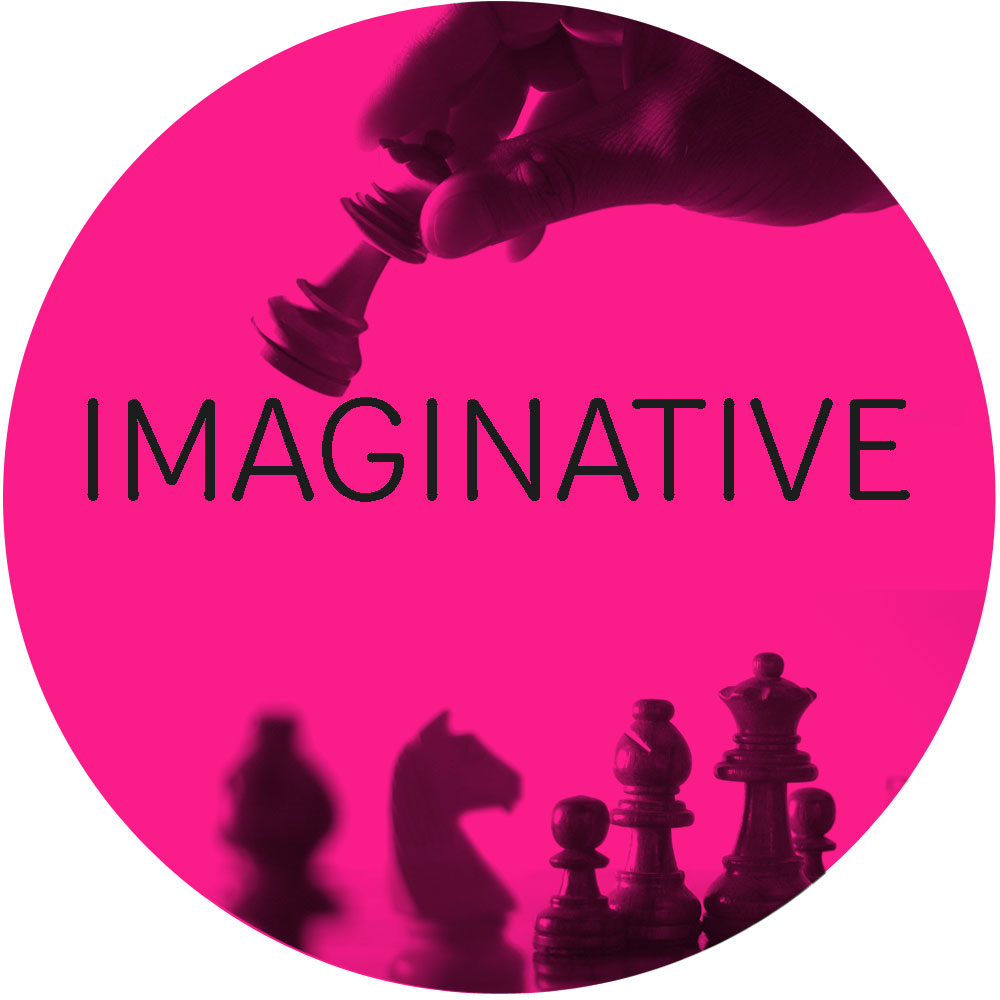 What can the structure of a text reveal?
The (narrative) perspective of the text (what?)
The organisation and use of time (when?)
The location and setting (where?)
Characters and how they are introduced (who?)
The different patterns within the text, and elements of syntax or cohesion that help to create (reinforce) meaning (how?)
Look at the text and answer…
1
What’s it made of?
Whose views?
What time is it?
Where am I?
Who is here?
Who is telling the story? What perspective is it from?
What’s the place, location, setting? How did I find out?
What character(s) have I met and how were they introduced?
What shapes, styles and patterns can I see in the sentences?
How is time ordered in it? What sort of sequence do I see?
2
3
4
5
Question 3
You now need to think about the whole of the text.
This text is from the opening of a novel.

How has the writer structured the text to interest you as a reader?

You could write about:

what the writer focuses your attention on at the beginning
how and why the writer changes the focus as the extract develops
any other structural features that interest you.
What sort of things could you comment on?
What sort of things could you comment on?
Possible areas for students to develop understanding in could include: 
sequence through a passage 
movement from big to small – ideas or perspectives 
taking an outside to inward perspective, or vice versa 
introductions and developments 
reiterations 
repetitions, threads, patterns or motifs 
summaries and conclusions 
shifts of focus 
narrative perspective 
connections and links across paragraphs 
internal cohesion and topic sentences.